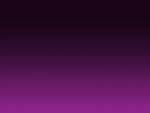 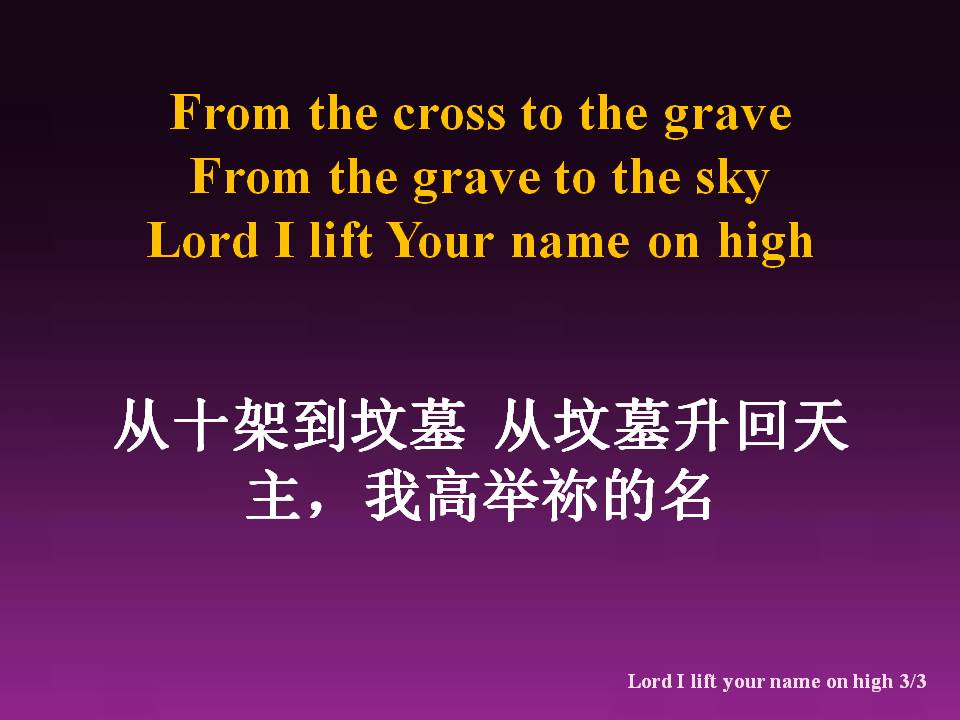 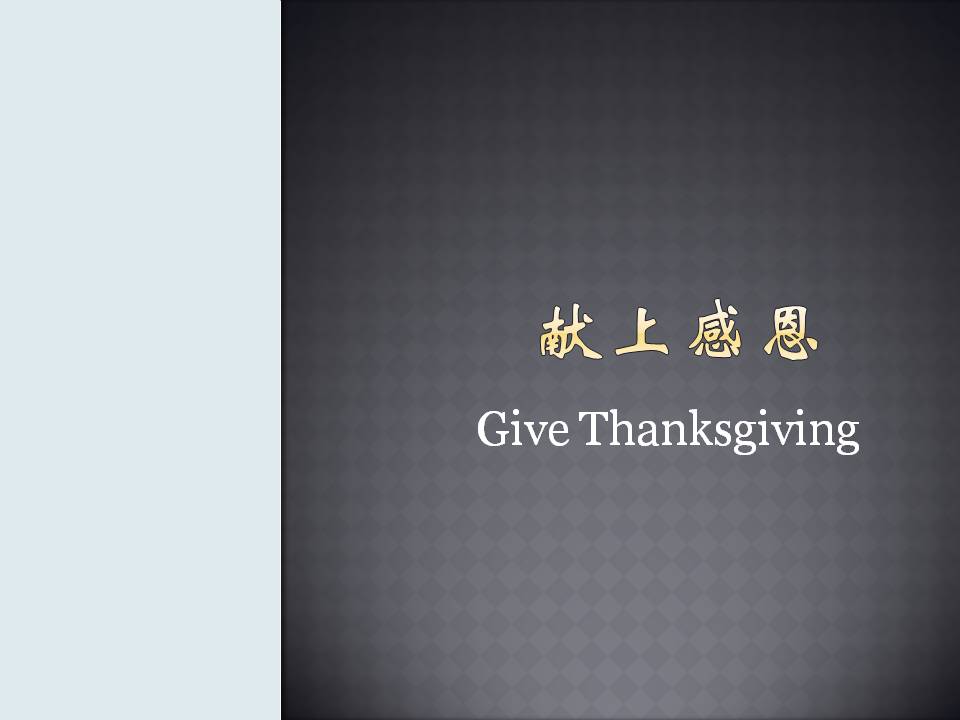 From the cross to the graveFrom the grave to the skyLord I lift Your name on high
从十架到坟墓 从坟墓升回天
主，我高举祢的名
Lord I lift your name on high 3/3
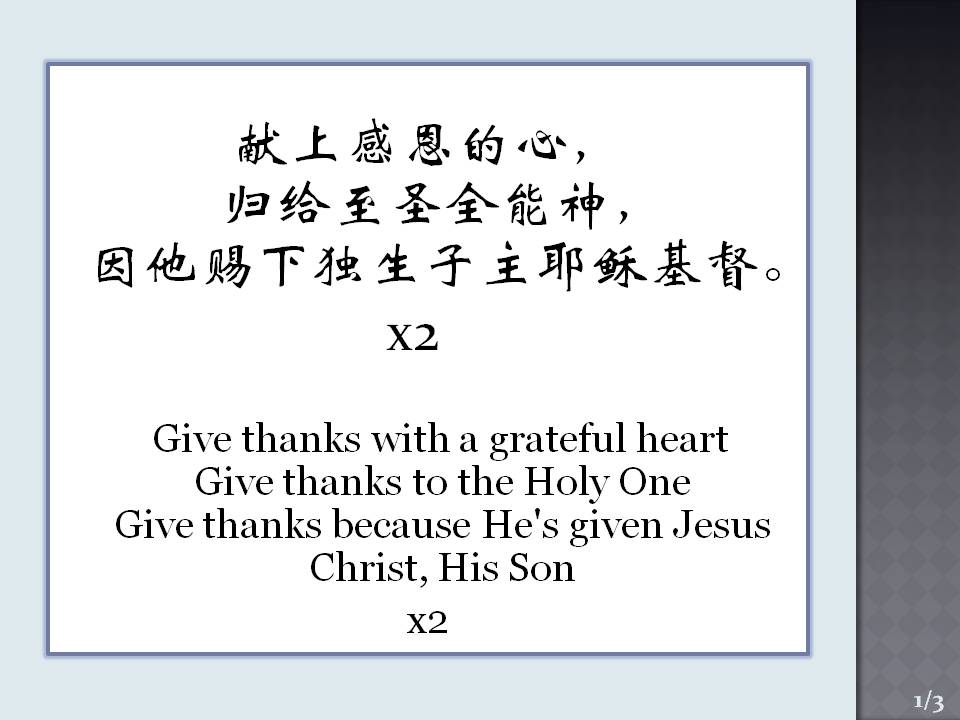 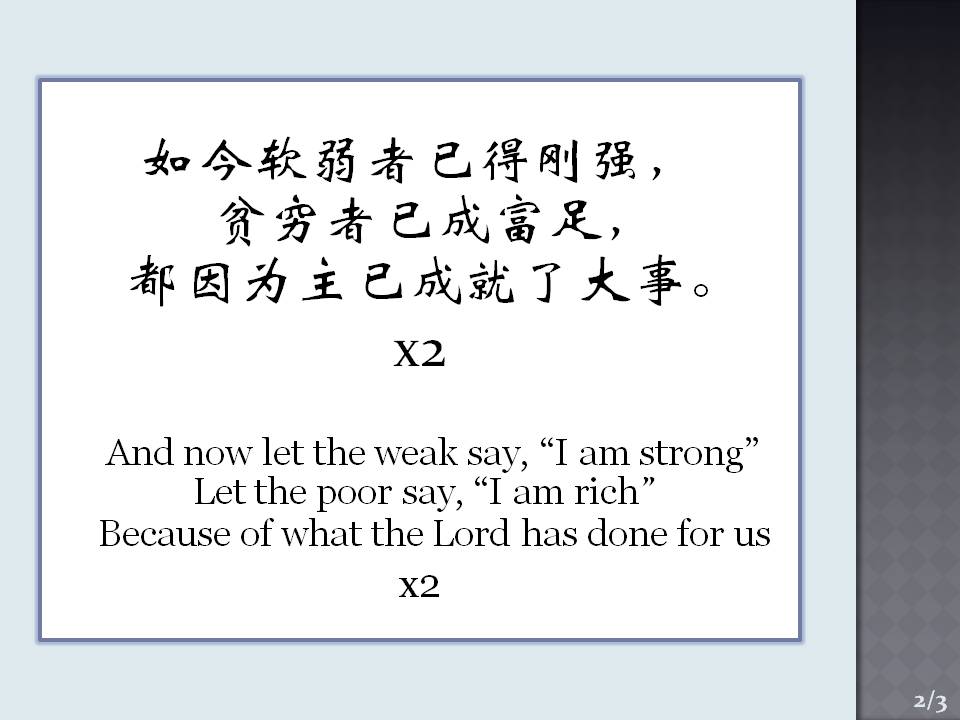 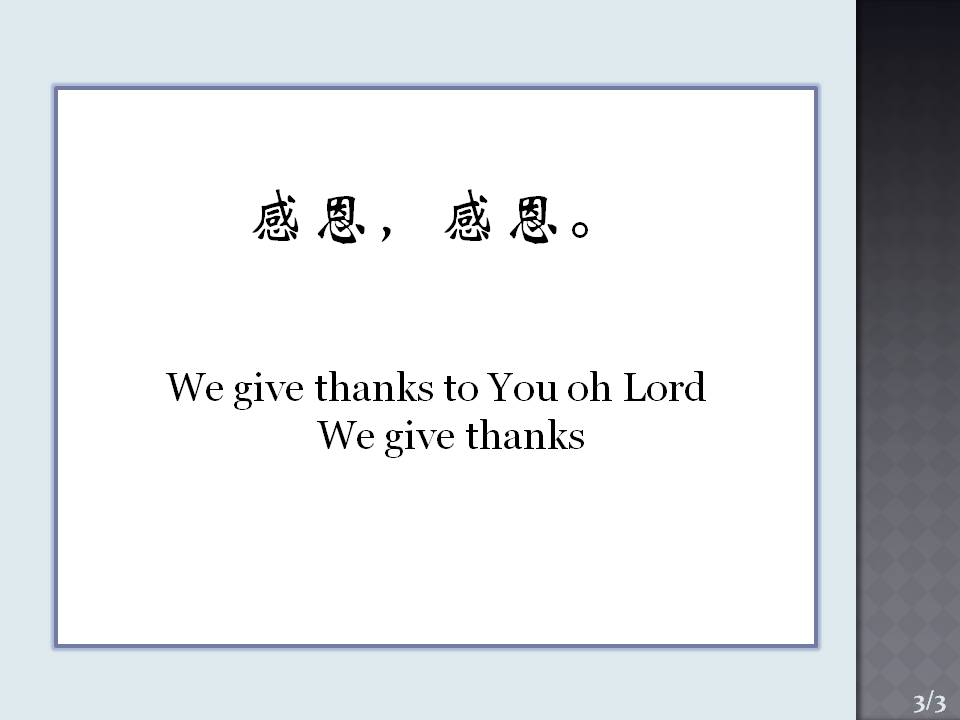